基金事業の配分額及び各圏域からの意見聴取について
協議会資料●
■基金事業（医療分）の配分額及び
　 事業区分別状況
　
○基金のうち、医療分は904億円（※）／年
　 （全国ベース）であり、横ばいで推移。　
　　（※＝904億円中、うち国庫602億円）

　　　大阪府への基金配分
　　　27年度配分実績　56.2億円（全体の約6.2％）
　　　28年度要望額　　 61.2億円（全体の約6.8％）

○基金枠の現状（単位：億円）







　


【今後の基金運営で留意が必要な事項】
　○事業区分が細分化され、執行において柔軟性なし
　○事業区分Ⅰ（病床転換）にシフトしていく傾向　
　○財務省・厚労省は、具体的なアウトカムの提示を
　　要求
■圏域の意見を聴取する理由

○現在実施している基金事業について、着実に実績を
　積み上げながら、効果的に進めていくことが必要です。

○ＰＤＣＡ（改善）サイクルを回しながら、よりよい事業と
　するため、各圏域からご意見をいただきたいと考えて
　います。

○なお、圏域から意見聴取することにあたっては、以下
　の計画等にも述べられています。

　　
　　　○地域医療構想策定ガイドライン
　　　　　（平成27年3月）【P40】
　　　　　⇒地域医療構想調整会議の中で、基金を
　　　　　　活用した具体的な事業について議論。

　　　○地域医療構想（平成28年3月）　【P67】
　　　　　⇒基金計画に盛り込む事業案について、
　　　　　　同調整会議の中で、協議・検討。
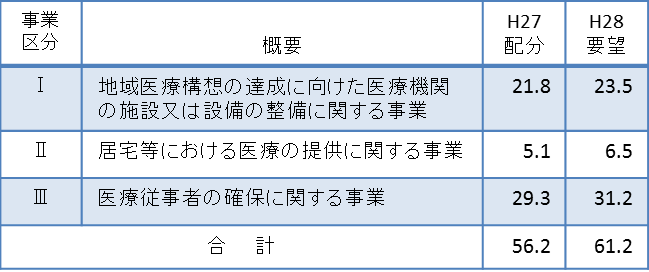